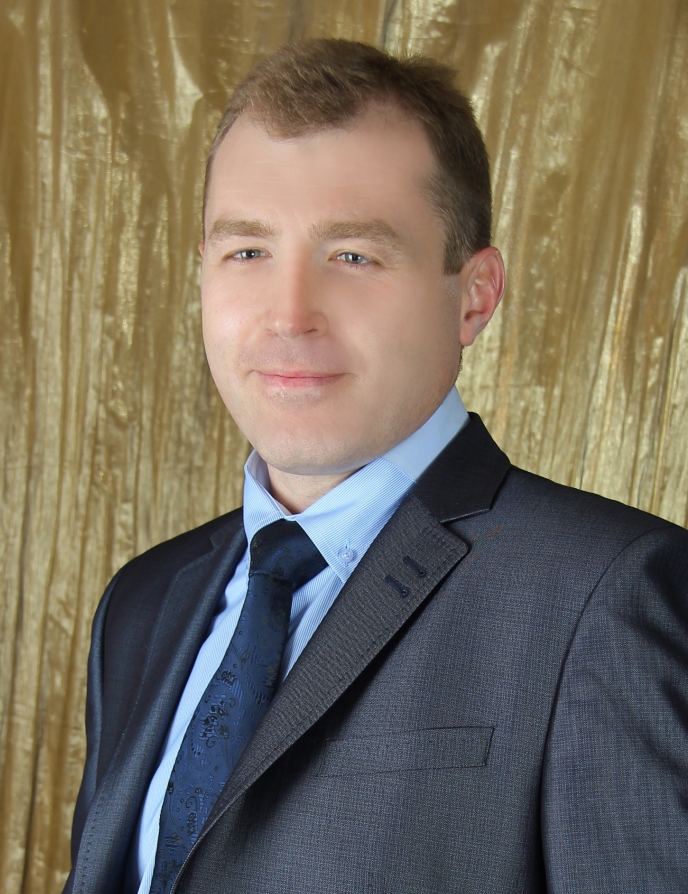 Особливості проведення уроку з математики  в умовах реалізації концепції НУШ.
Мета знання - не запам'ятовування величезного фактичного матеріалу в найдрібніших подробицях, а здатність легко і швидко орієнтуватися в цій області.                              (А. Н. Теренін) Не так важливо, чого навчають у школі, а важливо, як вчать ... Функції школи не в тому, щоб дати спеціальний досвід, а в тому, щоб виробити послідовне методичне мислення.              (М. Планк).
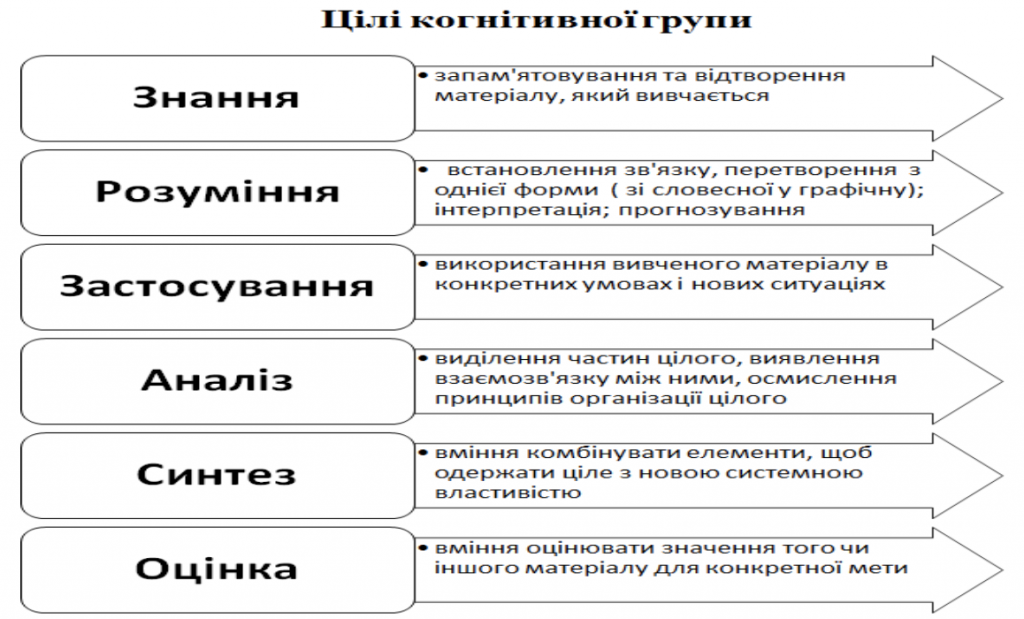 АКТИВІЗАЦІЯ НАВЧАЛЬНО-ПІЗНАВАЛЬНОГО ІНТЕРЕСУ НА УРОКАХ МАТЕМАТИКИ
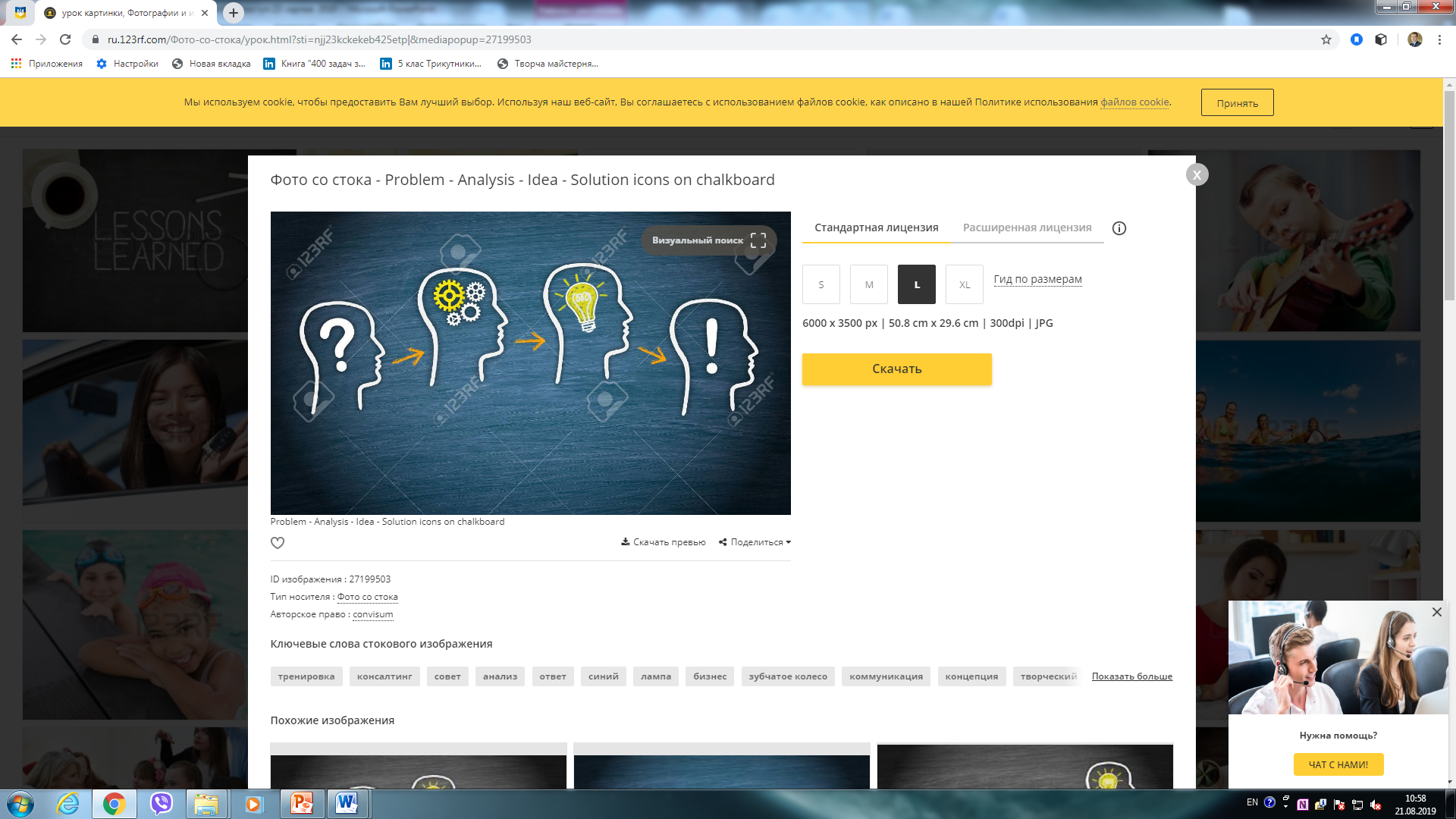 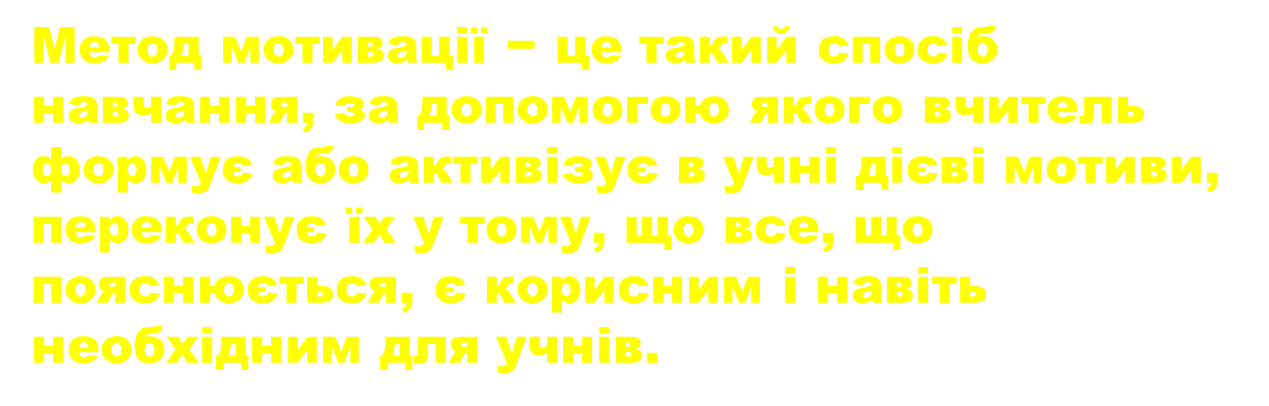 ТЬЮТОРСЬКА ПОЗИЦІЯ ВЧИТЕЛЯ ЯК ІННОВАЦІЙНИЙ РЕСУРС НОВОЇ УКРАЇНСЬКОЇ ШКОЛИ
Термін «тьюторство» означає надання допомоги учневі, створення умов для його саморозвитку, підтримка і супровід його в процесі навчання та вибору тієї чи іншої освітньої траєкторії.
Задача тьютора – не вироблення технологічних прийомів, а виявлення точок росту окремого учня.
МЕТОДИ ТРАДИЦІЙНОГО ТА ІНТЕРАКТИВНОГО НАВЧАННЯ
При інтерактивному навчанні кожен з учнів стає джерелом інформації через наявний досвід і завдяки прямій взаємодії між учасниками передає його далі.
Інтерактивні методи – це методи взаємодії з колегами, «з досвідом, який служить центральним джерелом навчального пізнання», сприяння налагодженню міжособистісних стосунків у групі, інтенсивному засвоєнню матеріалу і активній участі суб’єкта навчальної діяльності; це система науково обґрунтованих дій учасників процесу соціально-психологічної взаємодії.
КОНТРОЛЬНО-ОЦІНЮВАЛЬНА ДІЯЛЬНІСТЬ НА УРОКАХ МАТЕМАТИКИ В ОСНОВНІЙ ШКОЛІ
Оцінювання як процес виконує три функції − відбір, сертифікацію і підвищення якості освіти.
В практиці роботи педагогічного колективу контроль проявляється в різних видах: попередній (вхідний), поточний, періодичний (рубіжний) і підсумковий, експертний, інспекторський.
Контроль надає можливість отримати результати освітнього процесу, інтерпретація яких забезпечує формування оціночного судження − оцінки.
Найважливіші аспекти сучасного уроку
Мотиваційно-цілепокладальний
Мета сучасного уроку повинна бути конкретною 
й вимірюваною.Мету можна ототожнити з результатом заняття. 
Результат уроку — не успішність, не обсяг вивченого матеріалу, а набуті учнями компетенції.
2. Діяльнісний аспект
Новий зміст уроку в сучасних умовах  - розв’язання проблем, що виникають у навчальному процесі, самими дітьми на занятті через самостійну активну пізнавальну діяльність. Проблемний характер сучасного уроку можна розглядати як відхід від репродуктивного підходу до заняття.
Методи та прийоми роботи
Методи та прийоми роботи
Методи та прийоми роботи
Методи та прийоми роботи
Методи та прийоми роботи
Методи та прийоми роботи
Методи та прийоми роботи
Методи та прийоми роботи